COVIDEK
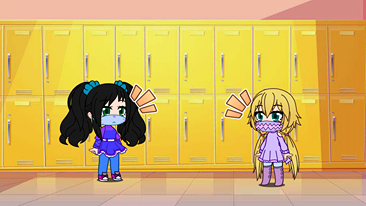 Zachowujemy dystans społeczny - stajemy daleko od siebie.
NOSIMY MASECZKI
MASECZKĘ NOŚ, BO JESTEŚ KTOŚ! RĘCE MYJ I DŁUGO ŻYJ. W DOMU SIEDŹ I INFORMACJE ŚLEDŹ.
DEZYNFEKUJEMY RĘCE
MYJEMY RĘCE
NIE ZAPOMNIJ O SWEJ ŁAZIENCE, MYJ W NIEJ ZAWSZE DŁUGO RĘCE. DBAJ O SIEBIE I O INNYCH BY SYTUACJI NIE BYŁO GROŹNYCH. POZBĄDŹMY SIĘ WSZYSCY WIRUSA,  TEGO MALUTKIEGO ZGRYWUSA.
KORZYSTAMY ZE SWOICH KSIĄŻEK I PRZYBORÓW
KORZYSTAMY  TYLKO Z  TOALETY PRZEZNACZONEJ DLA MOJEJ KLASY. OSOBNO DZIEWCZYNY, OSOBNO CHŁOPCY.
DO SZKOŁY WCHODZIMY WEJŚCIEM WYZNACZONYM DLA MOJEJ KLASY.
NA PRZERWĘ WYCHODZĄ UCZNIOWIE  TYLKO JEDNEJ KLASY.